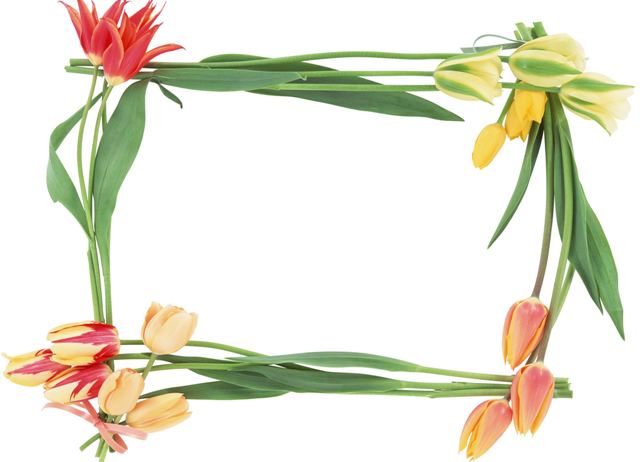 CHÀO MỪNG CÁC THẦY CÔ GIÁO VỀ DỰ GIỜ
GIÁO VIÊN: LÊ THỊ HẠT
MÔN TOÁN LỚP 6
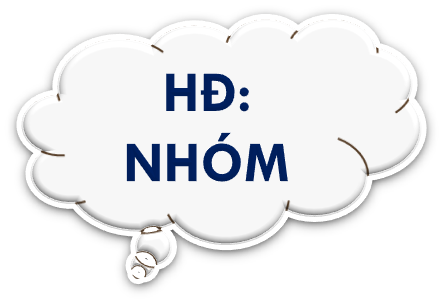 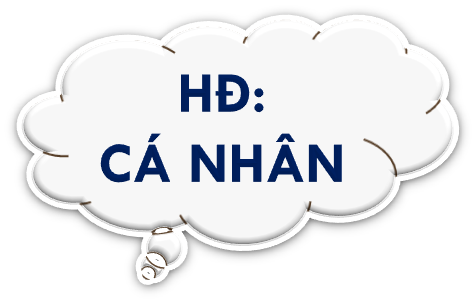 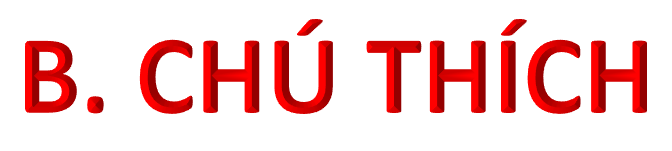 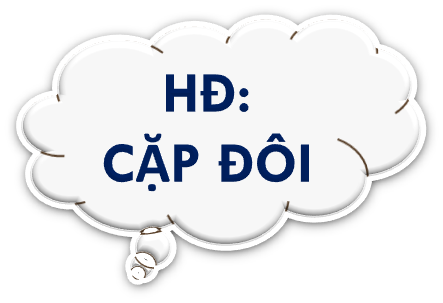 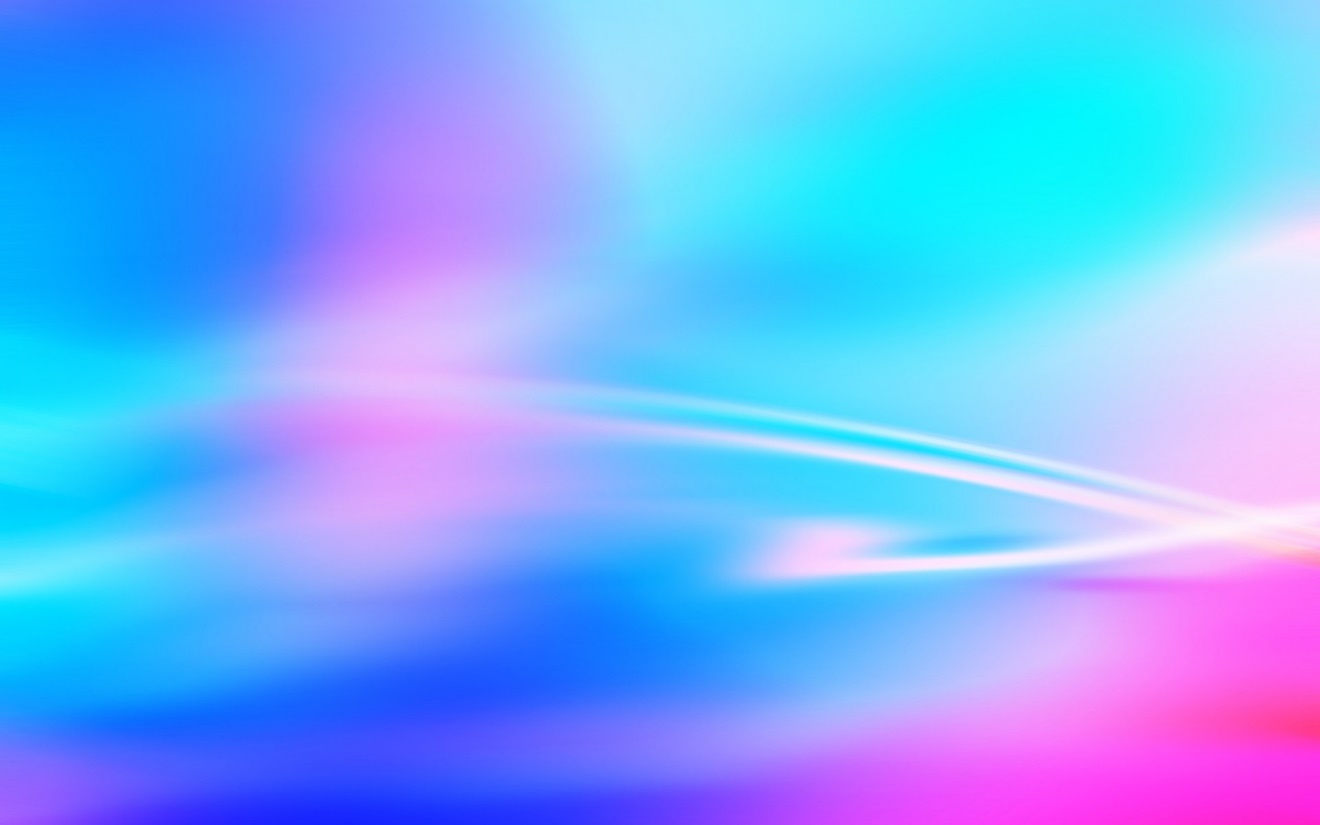 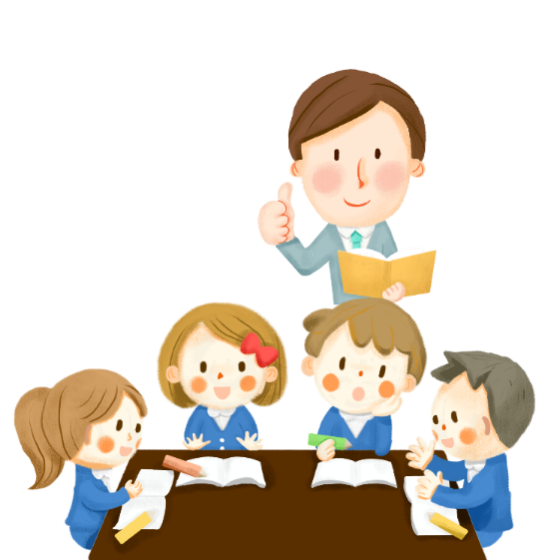 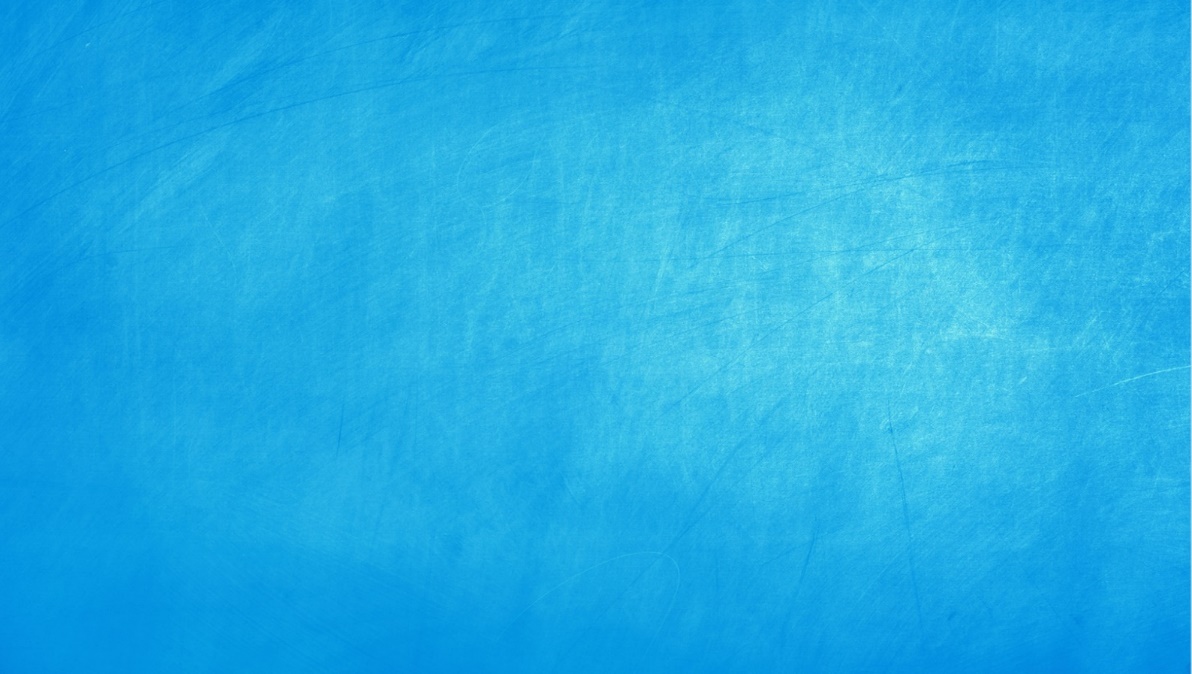 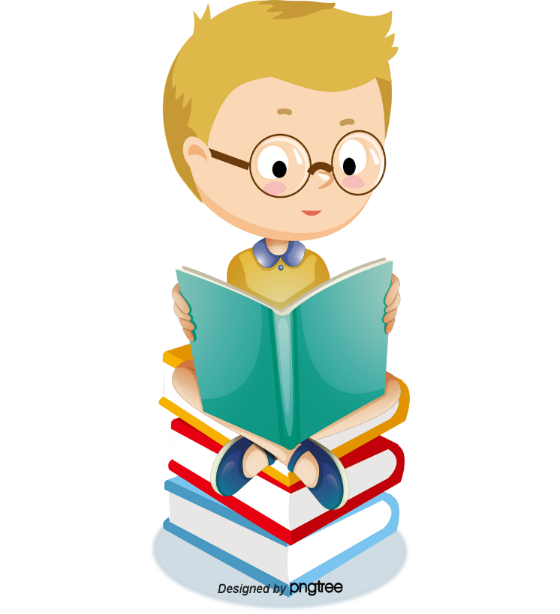 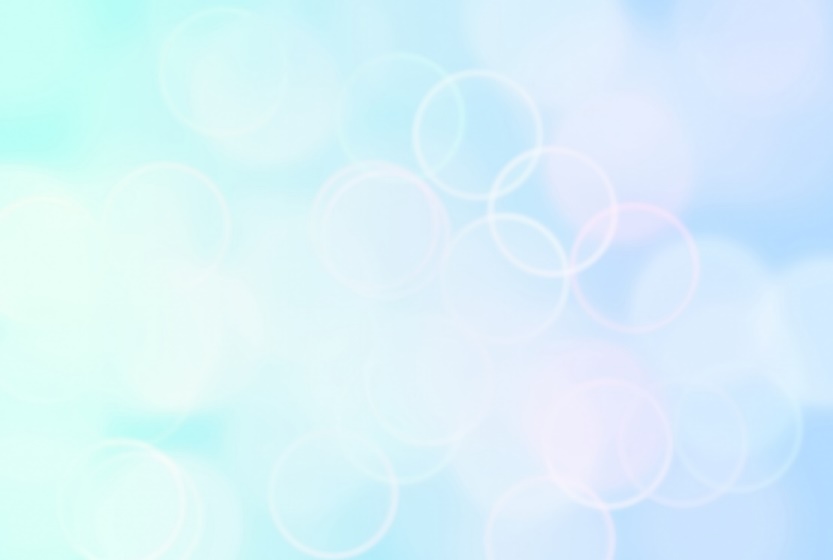 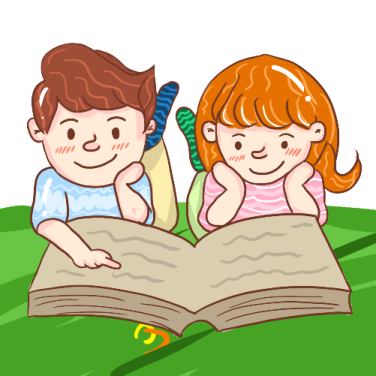 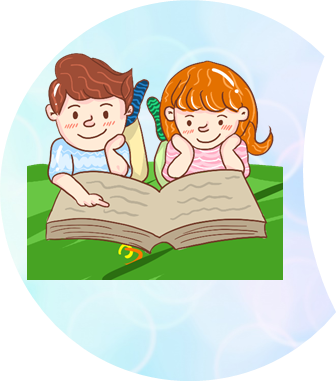 HOẠT ĐỘNG MỞ ĐẦU
Bác Vĩnh có bao nhiêu cách chia những cuốn sổ thành các gói sao cho mỗi gói có số cuốn sổ như nhau? 
Có bao nhiêu cách chia những chiếc bút thành các gói, mỗi gói có số bút như nhau?
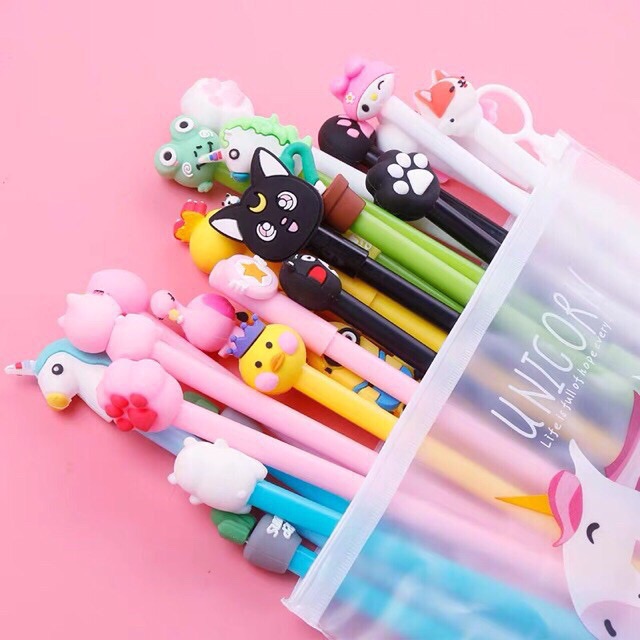 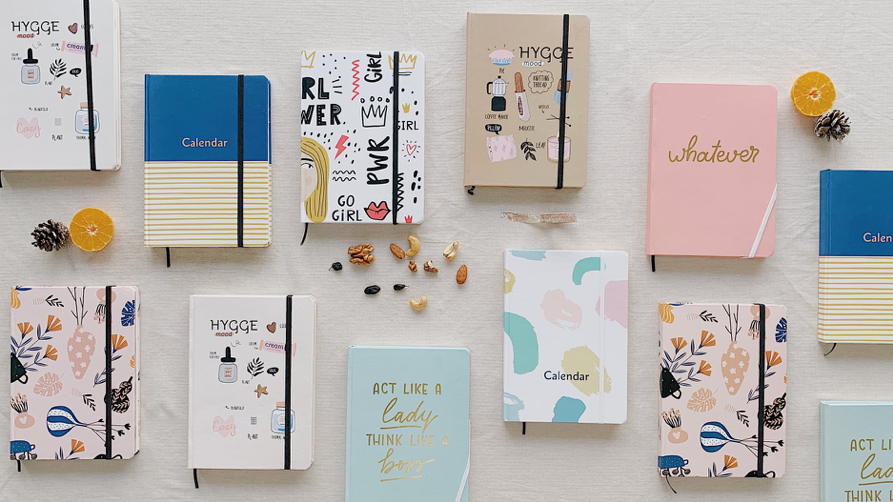 17 cuốn sổ
34 chiếc bút
HOẠT ĐỘNG MỞ ĐẦU
Số cách chia những cuốn sổ thành các gói, mỗi gói có số cuốn sổ như nhau  chính là số ước của 17.
Số cách chia những chiếc bút thành các gói, mỗi gói có số chiếc bút như nhau  chính là số ước của 34.
Các ước của 17 là 1, 17
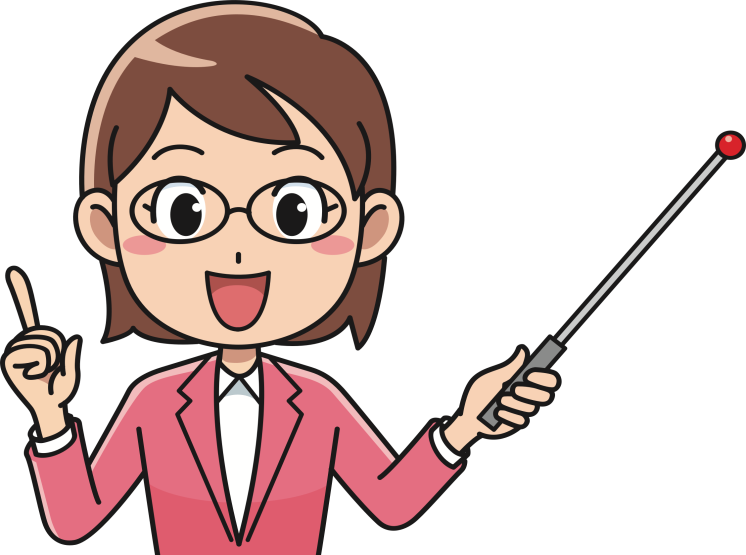 Có hai cách chia những cuốn sổ thành các gói, mỗi gói có số cuốn sổ như nhau.
Các ước của 34 là 1, 2, 17, 34
Có bốn cách chia những chiếc bút thành các gói, mỗi gói có số bút như nhau .
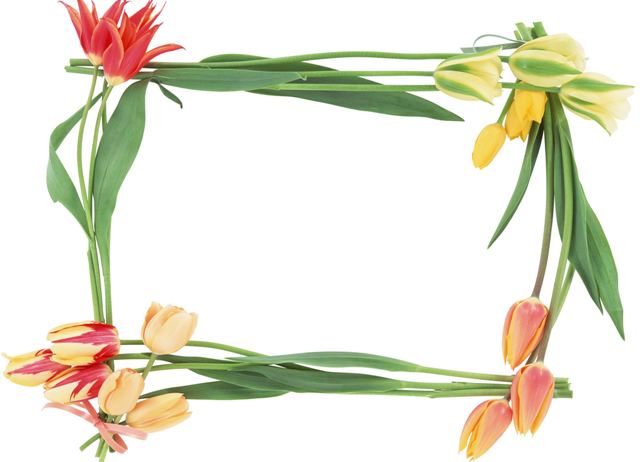 § 10: SỐ NGUYÊN TỐ. HỢP SỐ.
Mục tiêu bài học
Xác định được một số là số nguyên tố hay hợp số
Phát biểu được khái niệm số nguyên tố, hợp số.
Vận dụng được các kiến thức trên để giải quyết một số bài tập có nội dung gắn với thực tiễn ở mức độ đơn giản.
Xác định được ước nguyên tố của số tự nhiên a
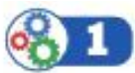 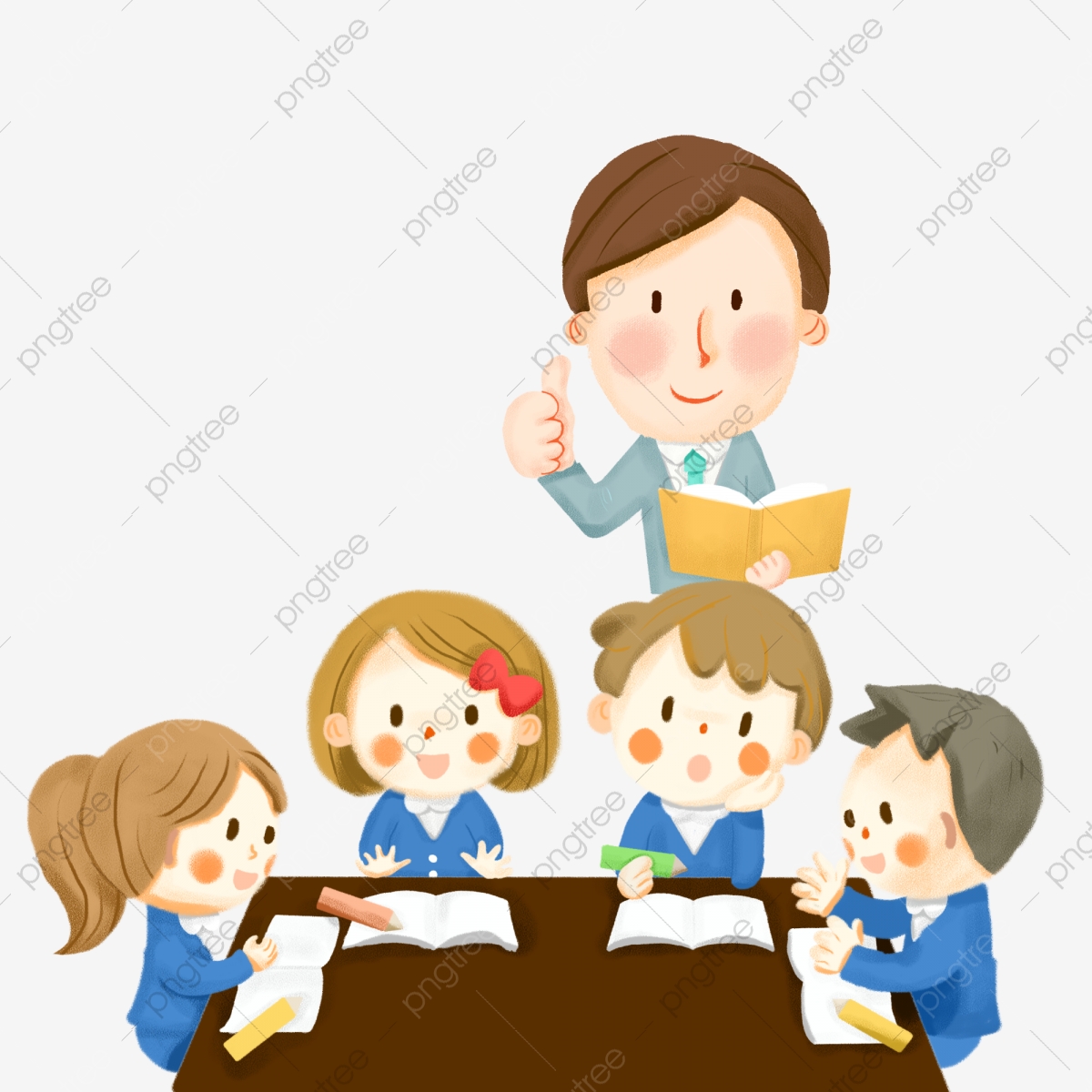 Hoàn thành bảng nhóm sau
HOẠT ĐỘNG HÌNH THÀNH KIẾN THỨC
1; 2
x
2
2
1; 3
x
x
3
1; 2; 4
1; 5
x
2
1; 2; 3; 6
x
4
HOẠT ĐỘNG HÌNH THÀNH KIẾN THỨC
1; 7
x
2
1; 17
2
x
x
1; 2; 17; 34
4
Các số 2; 3 ; 5; 7; 17 là số nguyên tố
- Các số 4; 6; 34   là hợp số.
§ 10: SỐ NGUYÊN TỐ. HỢP SỐ.
HOẠT ĐỘNG HÌNH THÀNH KIẾN THỨC
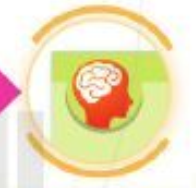 SỐ NGUYÊN TỐ
chỉ có hai ước là 1 và chính nó.
Là số tự nhiên lớn hơn 1,
Ví dụ: 2; 3; 5; 7; 17 là các số nguyên tố.
HỢP SỐ
có nhiều hơn hai ước.
Là số tự nhiên lớn hơn 1,
Ví dụ: 4; 6; 34 là các hợp số.
TRÒ CHƠI TÌM NHANH VỊ TRÍ CỦA MÌNH
HOẠT ĐỘNG HÌNH THÀNH KIẾN THỨC
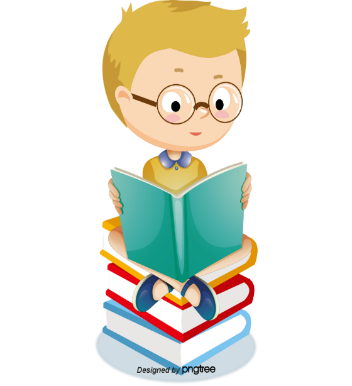 - Bước 1. lớp trưởng  lựa chọn ra khoảng 20 bạn phát cho mỗi bạn một thẻ ghi số ngẫu nhiên từ 0 đến 19.
- Bước 2. bạn nhận thẻ, dựa vào khái niệm số nguyên tố, hợp số để suy luận xem số mình cầm trên tay thuộc loại số gì.
- Bước 3. Nếu là số nguyên tố bạn di chuyển sang bên cửa ra vào lớp, nếu số đó là hợp số bạn di chuyển sang bên của sổ của lớp..
Còn 2 bạn nhận thẻ số 0 và số 1  sẽ không di chuyển
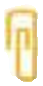 Chú ý 1: Số 0, số 1 không phải là số nguyên tố cũng không phải là hợp số.
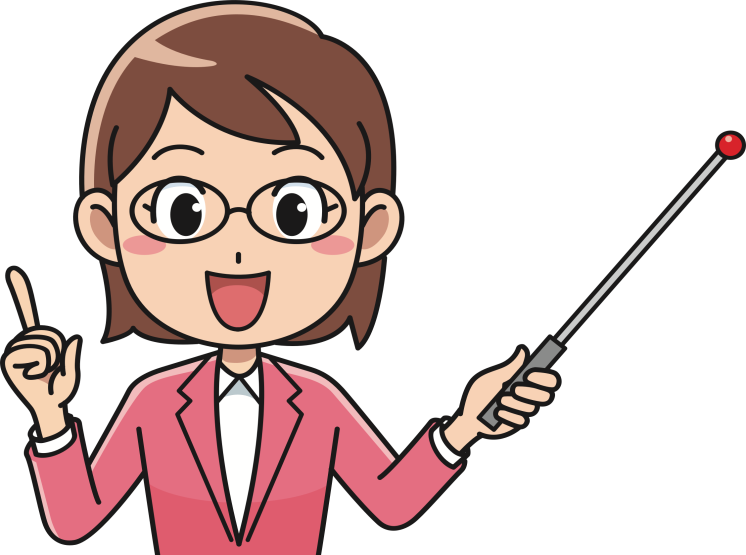 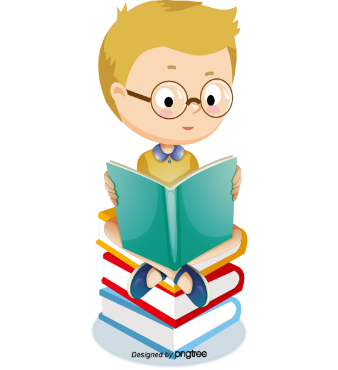 HOẠT ĐỘNG HÌNH THÀNH KIẾN THỨC
Luyện tập 1: cho các số 11; 29; 35; 2022. Trong các số đó
a/ Số nào là số nguyên tố? Vì sao?
b/ Số nào là hợp số? Vì sao?
Số 2022 là hợp số vì nó lớn hơn 1, ngoài hai ước là 1 và 2022, nó còn có ít nhất một ước nữa  là 2.
* Số 11, 29 là số nguyên tố vì nó lớn hơn 1, chỉ có hai ước là 1 và chính nó.
Số 35 là hợp số vì nó lớn hơn 1, ngoài hai ước là 1 và 35  còn có ước là 7 (hoặc 5).
Giải
Chú ý 2:
 + Để chứng tỏ số tự nhiên a lớn hơn 1 là hợp số, ta chỉ cần tìm một ước của a khác  1  và khác  a.
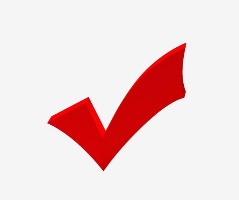 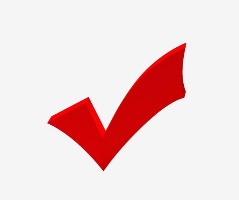 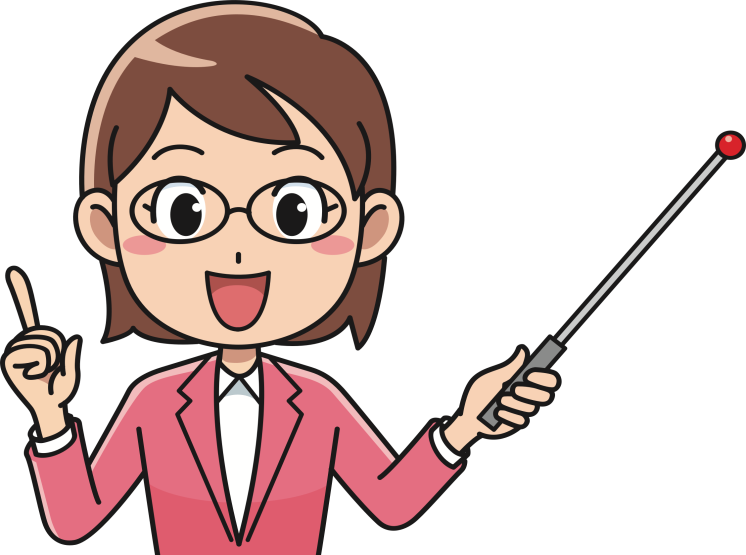 + Một số tự nhiên lớn hơn 1  nếu không là số nguyên tố thì là hợp số.
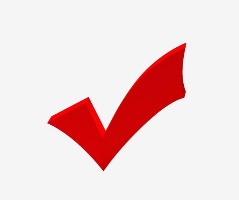 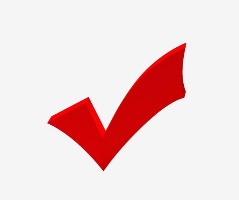 HOẠT ĐỘNG HÌNH THÀNH KIẾN THỨC
Ví dụ 2:
a) Tìm các ước của số 20.
b) Trong các ước đó, ước nào là số nguyên tố.
Chú ý 3: Nếu số nguyên tố  p là ước của số tự nhiên a  thì  p được gọi là ước nguyên tố của a .
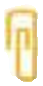 Giải
a) Các ước của số 20  là: 1; 2; 4; 5; 10; 20
b) Trong các ước trên, các ước 2  và 5  là các số nguyên tố
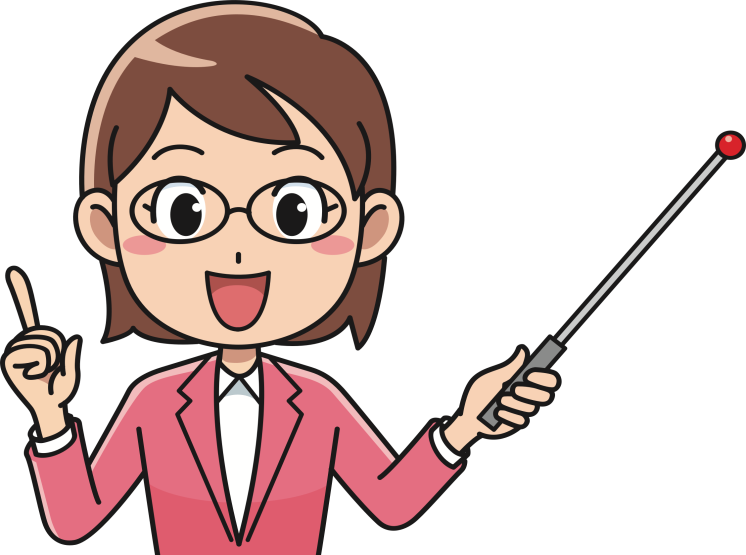 Ta có thể tìm các ước nguyên tố của số tự nhiên a bằng cách:
B1: Tìm các ước của số tự nhiên a .
B2: Lấy các ước là số nguyên tố trong những ước vừa tìm được và kết luận.
Muốn tìm các ước nguyên tố của số tự nhiên a ta làm  thế nào?
Số nguyên tố 2; 5 được gọi là các ước nguyên tố của 20
Khi nào số nguyên tố p được gọi là ước nguyên tố của số tự nhiên a ?
Ví dụ 3: Tìm các ước nguyên tố của 39 và 29
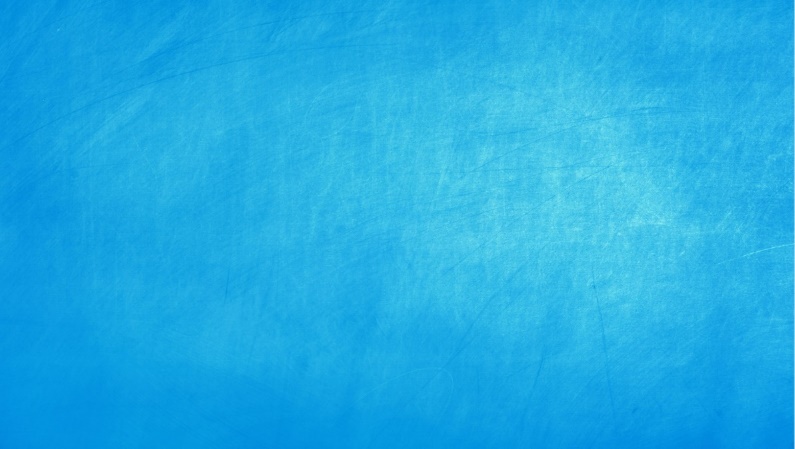 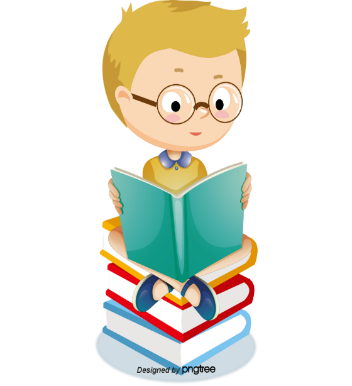 + Các ước của 39 là 1; 3; 13; 39.
Các ước nguyên tố  của 39 là 3; 13.
+ Các ước của 29 là 1; 29.
Các ước nguyên tố của 29 là 29.
HOẠT ĐỘNG LUYỆN TẬP
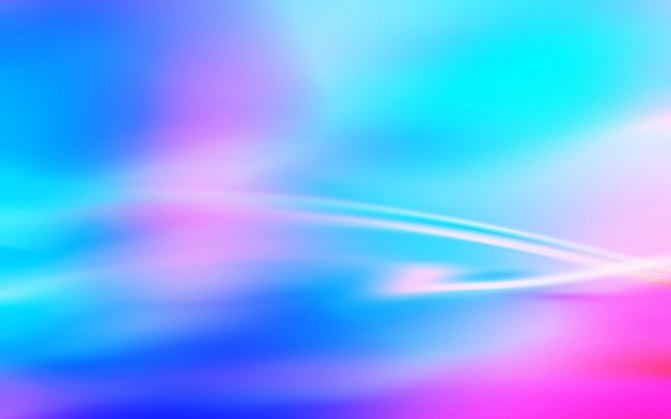 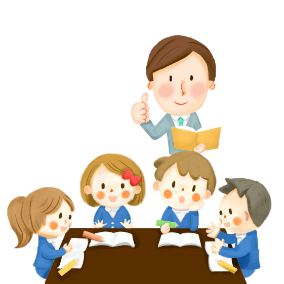 Thảo luận nhóm
- Hình thức: nhóm 4 học sinh
- Thời gian: 5’
- Nội dung:
+ Luyện tập- vận dụng 2; 3
+ Rút ra cách làm dạng bài tương tự luyện tập 3
HOẠT ĐỘNG LUYỆN TẬP
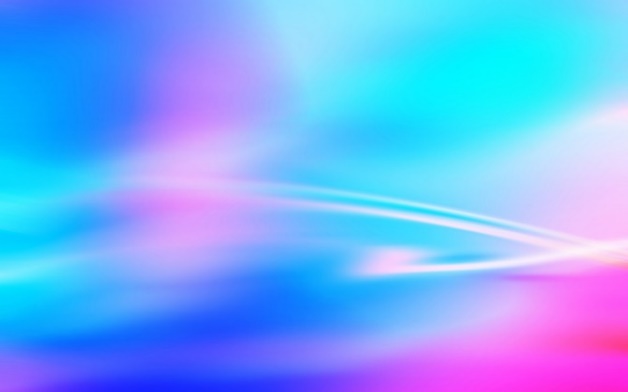 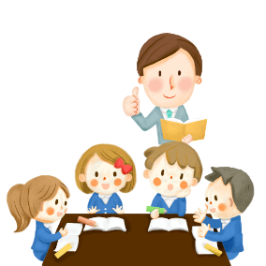 HOẠT ĐỘNG HÌNH THÀNH KIẾN THỨC
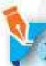 Luyện tập- vận dụng 2 (SGK trang 42)
1; 2; 13; 26
1; 2; 3,;4; 6;
8; 12; 24
1; 3; 9; 27
1; 23
2; 3
23
3
2; 13
HOẠT ĐỘNG LUYỆN TẬP
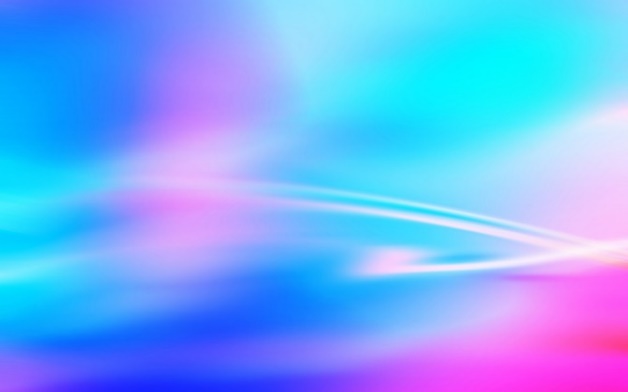 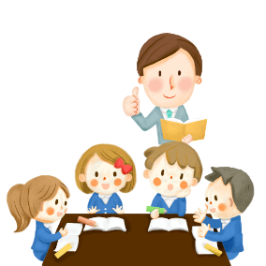 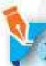 Luyện tập- vận dụng 3 (SGK trang 42)
Hai số chỉ có ước nguyên tố là 3:
Để tìm một số a khi biết nó chỉ có duy nhất một ước nguyên tố p ta làm như thế nào
Còn các số khác không?
Số a khi có duy nhất một ước nguyên tố p là:
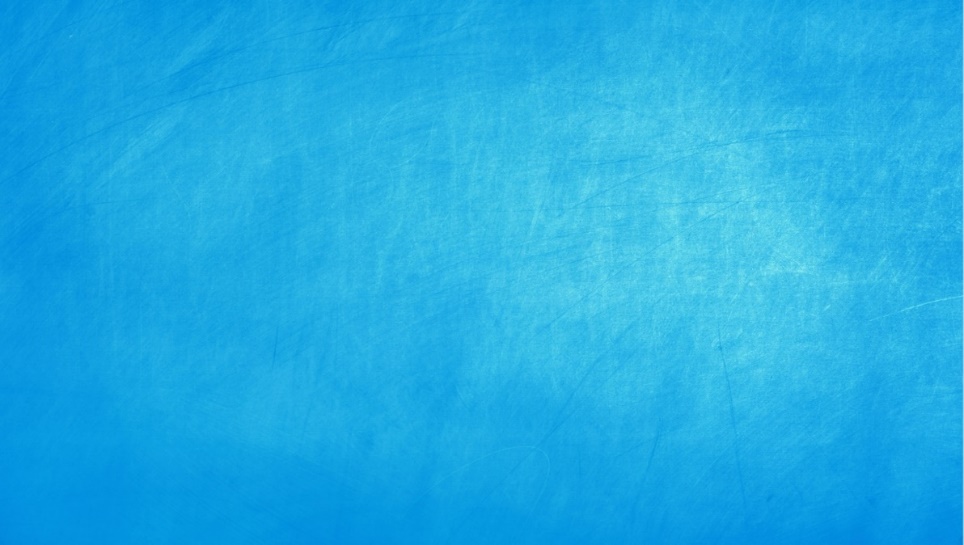 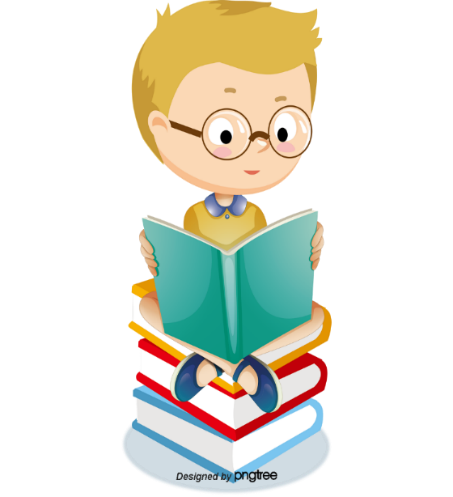 Các kiến thức cần ghi nhớ
Số nguyên tố là số tự nhiên lớn hơn 1, chỉ có hai ước là 1 và chính nó.
- Hợp số là số tự nhiên lớn hơn 1, có nhiều hơn hai ước.
Nếu số nguyên tố p là ước của số tự nhiên a thì p được gọi là ước nguyên tố của a.
CÁC DẠNG BÀI TẬP VẬN DỤNG
Hướng dẫn tự học ở nhà
- Đọc lại toàn bộ nội dung bài đã học.
- Học thuộc khái niệm số nguyên tố, hợp số, ước nguyên tố.-
Hoàn thành các bài tập 1, 4, 5, 6 SGK/42, tiết sau “Luyện tập”
Đọc nội dung phần "Có thể em chưa biết” SGK trang 43.
 để hiểu về “ Sàng Ơ – ra – tô –xten” - cách tìm ra các số nguyên tố nhỏ hơn 100. và ghi nhớ các số nguyên tố đó.
HOẠT ĐỘNG TÌM TÒI VÀ MỞ RỘNG
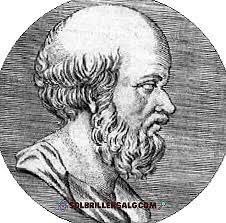 Vậy làm sao để có thể tìm các số nguyên tố nhỏ hơn 100?
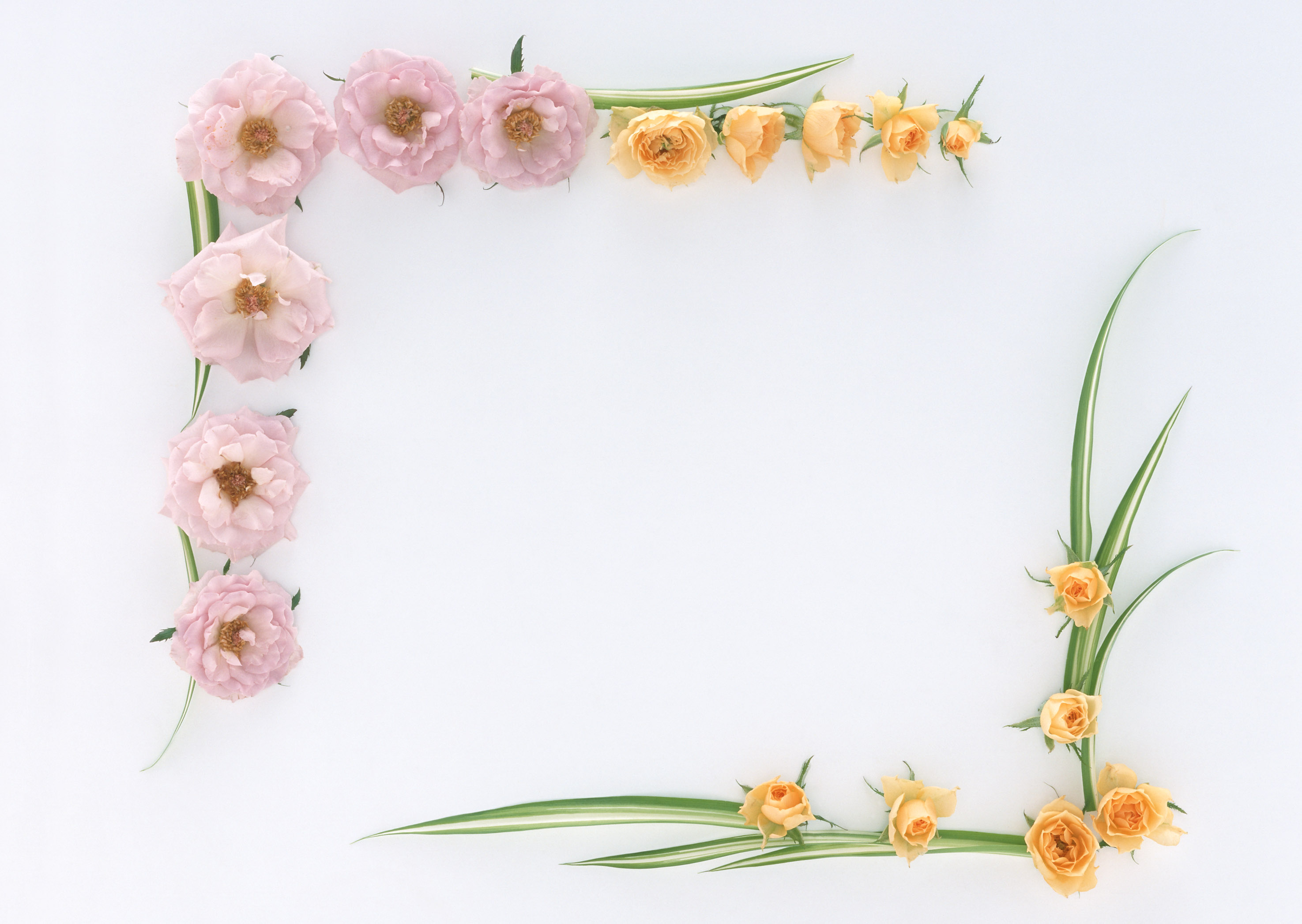 TRÂN TRỌNG CẢM ƠN 
QUÝ THẦY CÔ VÀ CÁC EM